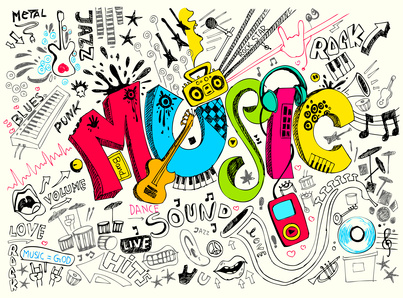 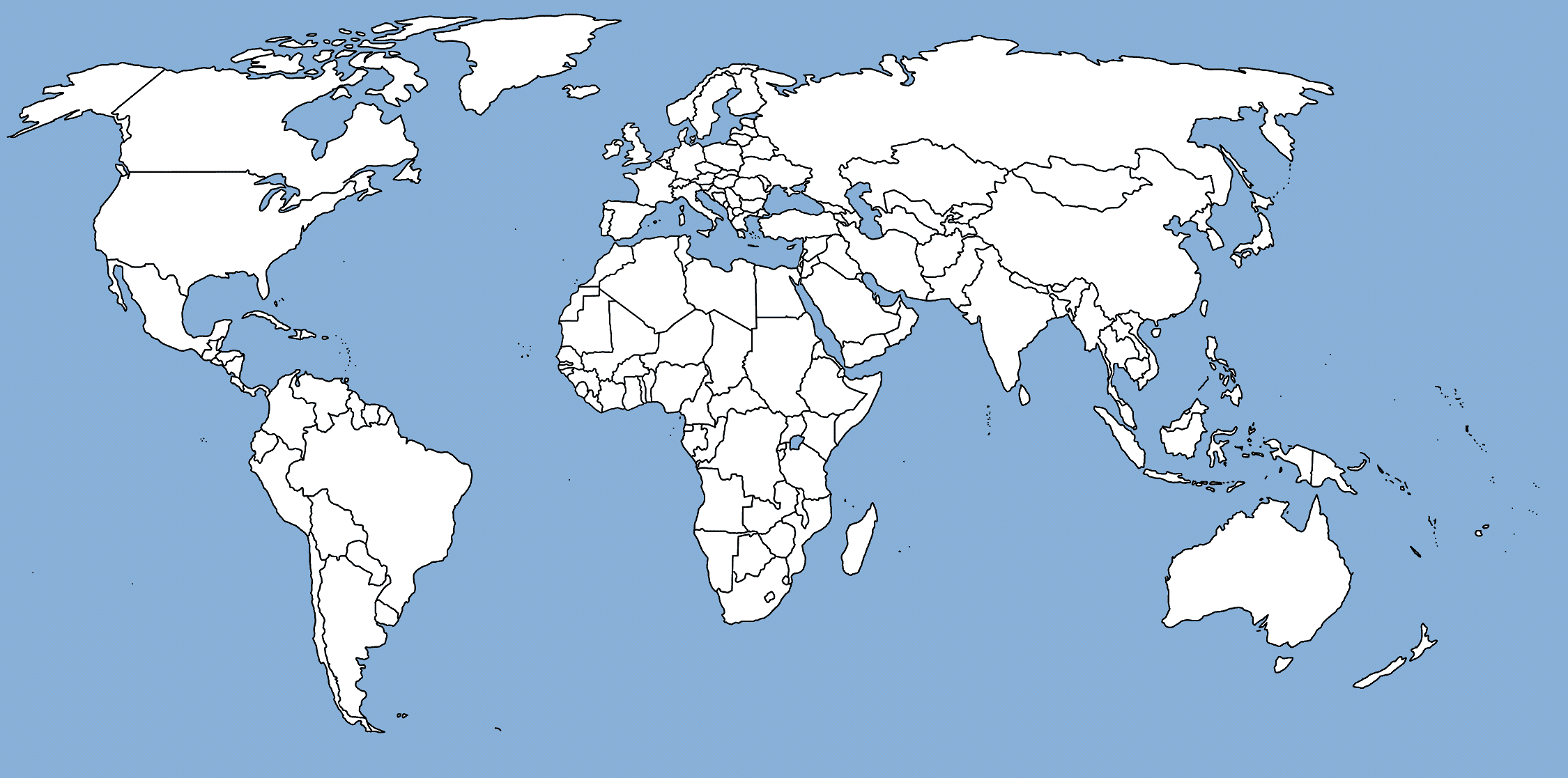 Topografie ronde!
1. Mexico
2. Duitsland
3. Kenia
4. Kazachstan
5. Saudi-Arabië
6. Thailand
7. Canada
8. Suriname
9. Zuid-Afrika
10. Turkije
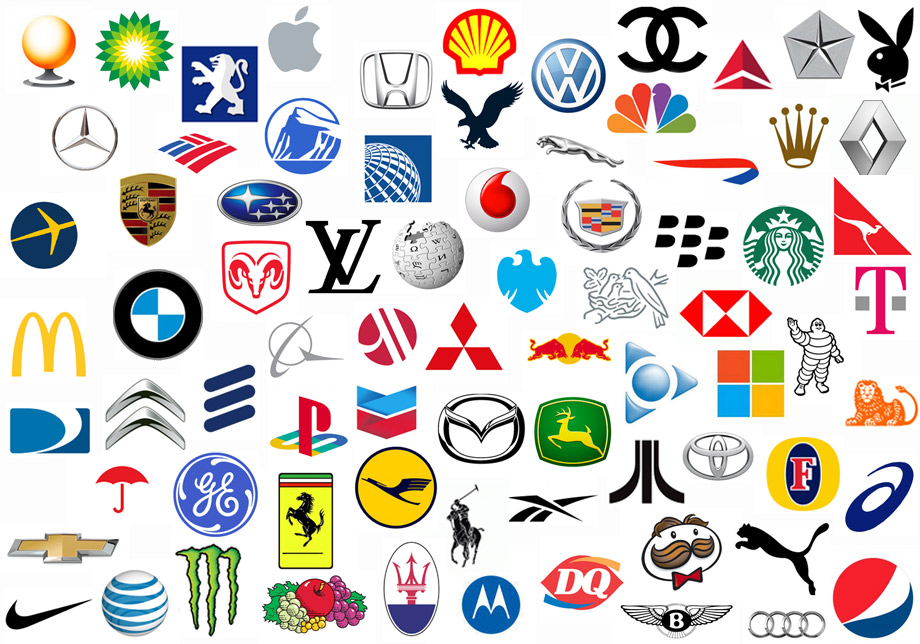 LOGO Ronde!
1.
2.
3.
4.
5.
6.
7.
8.
9.
10.
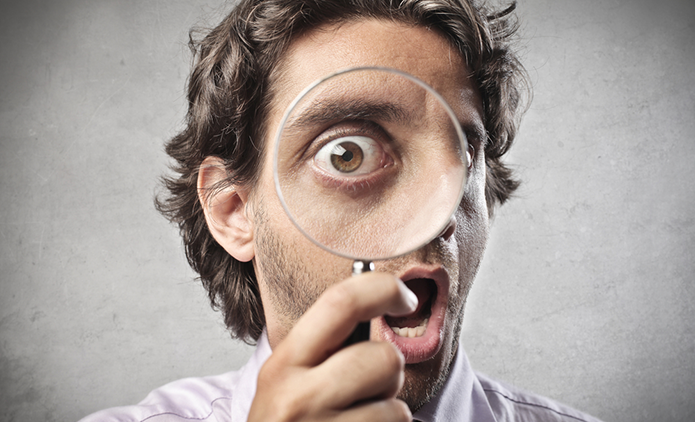 Close up Ronde
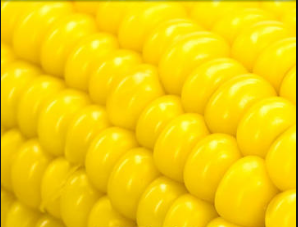 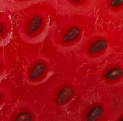 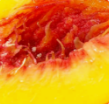 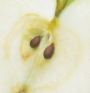 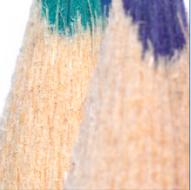 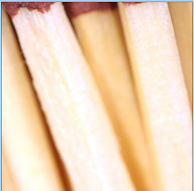 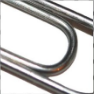 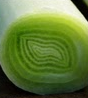 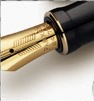 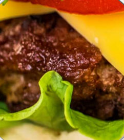 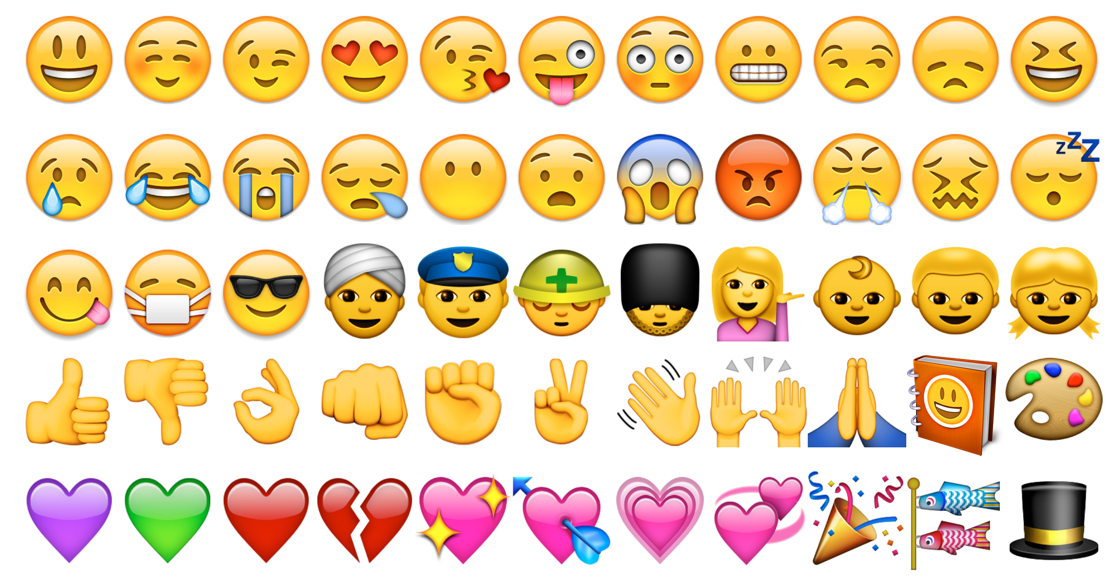 Emoji Ronde!
1.
2.
3.
4.
5.
6.
7.
8.
School!
1.
Hoe heet de teamleider van het Startteam?
2.
Hoe heet de leerling coördinator van het startteam?
3.
Wat moet je doen als je ziek bent? En als je weer beter bent?
4.
Waar moet je heen als je uit de klas gestuurd bent?
5.
Wat krijg je als je uit de klas gestuurd wordt?een ……… kaart
6.
Op welke verdieping is de pauzeruimte voor het startteam.
7.
Hoeveel klassen zijn er op dit moment in het startteam? Dus samen van de brugklas en de eoa?
8.
Hoe laat ben je uit als je 6 uur les hebt?